Наш класс
[Speaker Notes: Первый раз в первый класс!]
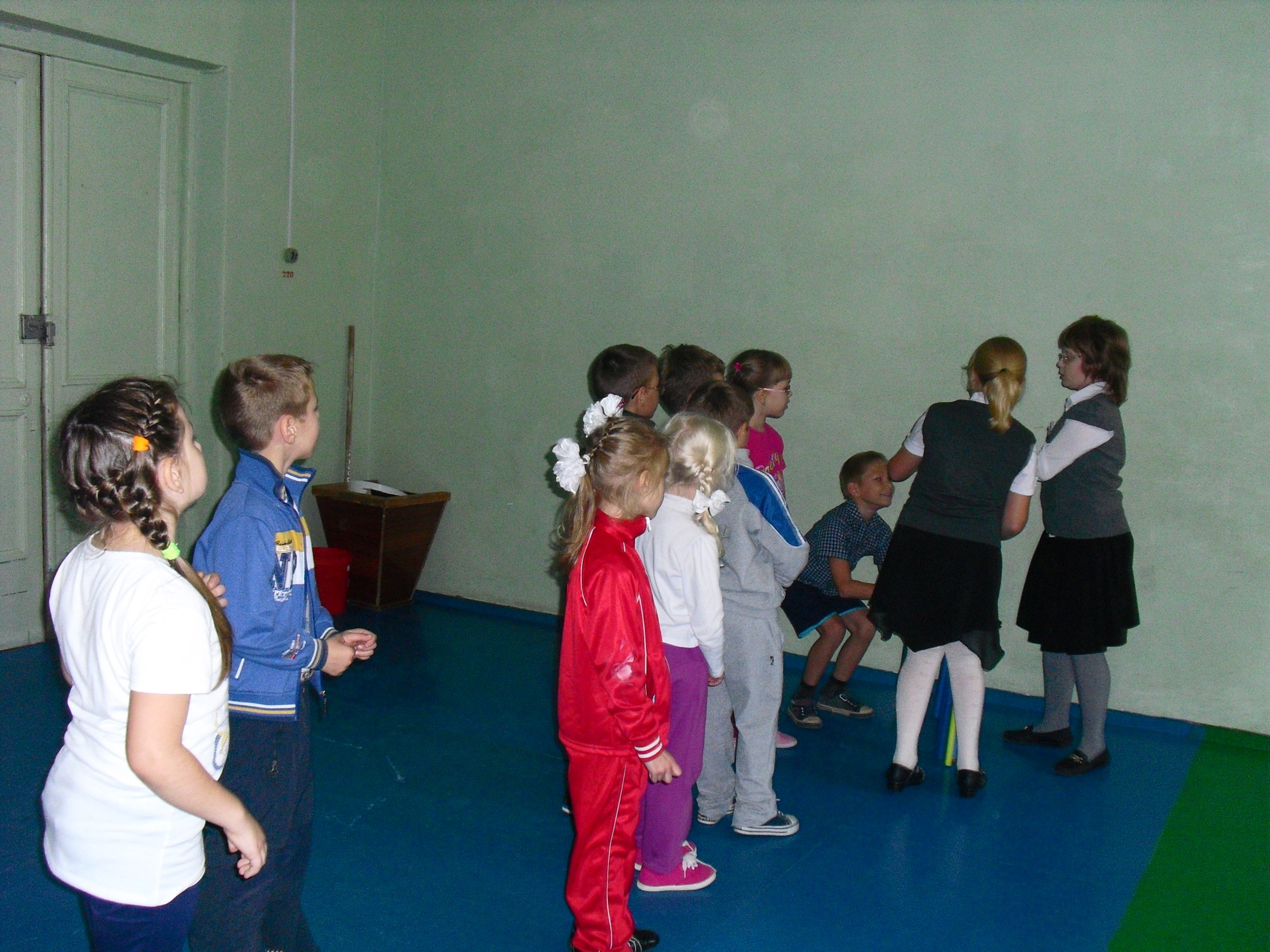 [Speaker Notes: Мы играем]
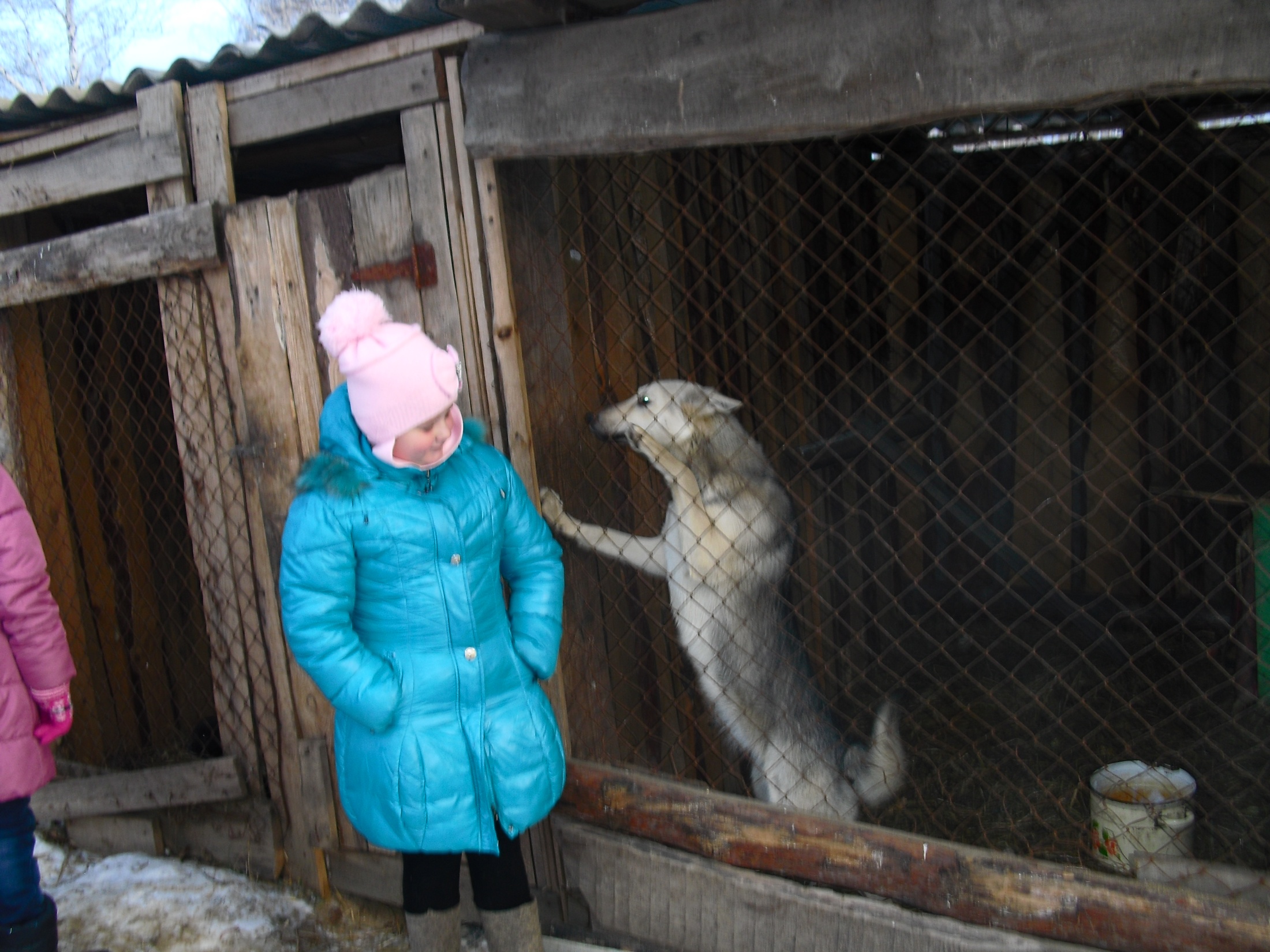 [Speaker Notes: В приюте для бездомных животных]
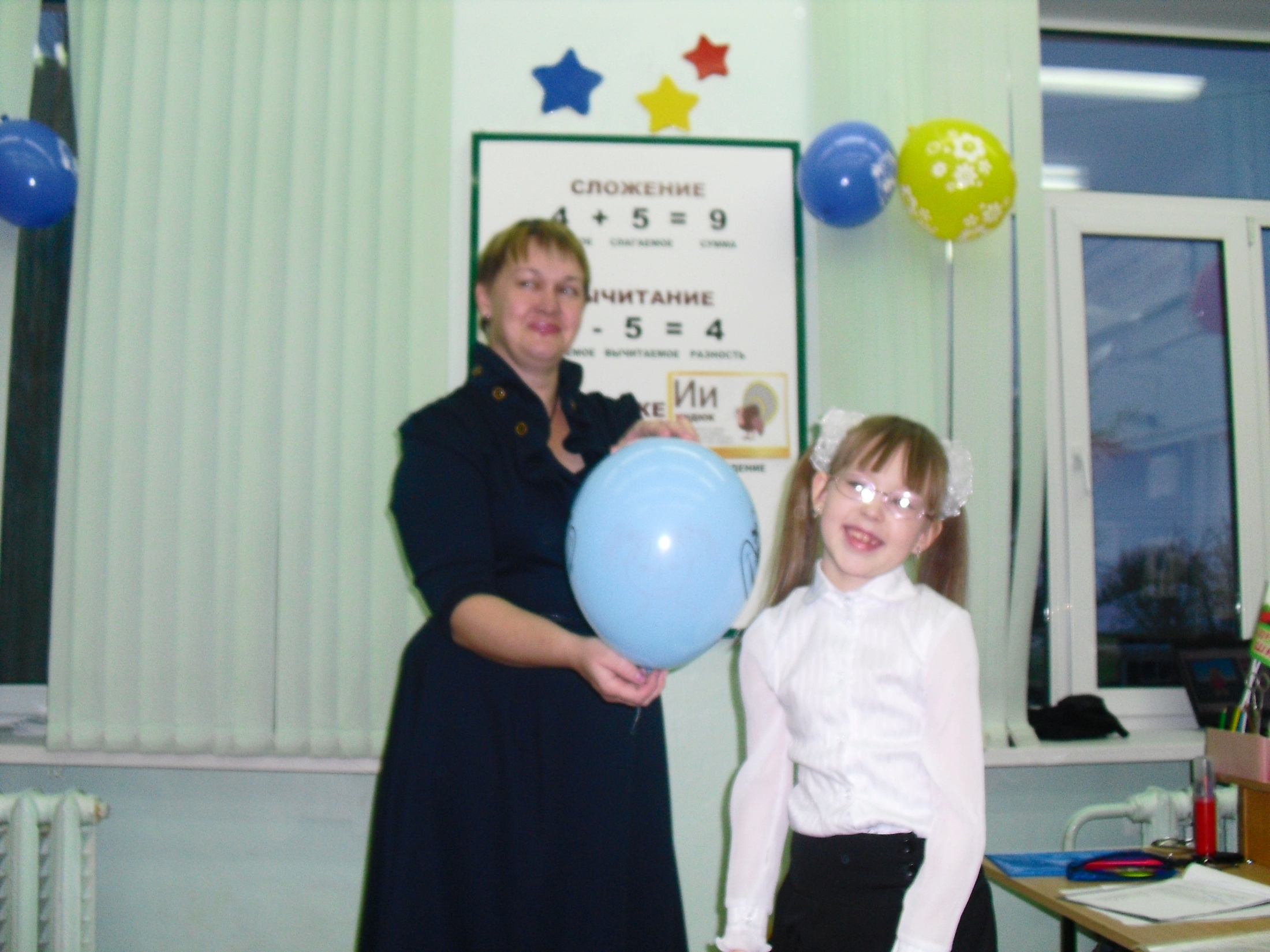 [Speaker Notes: День матери!]